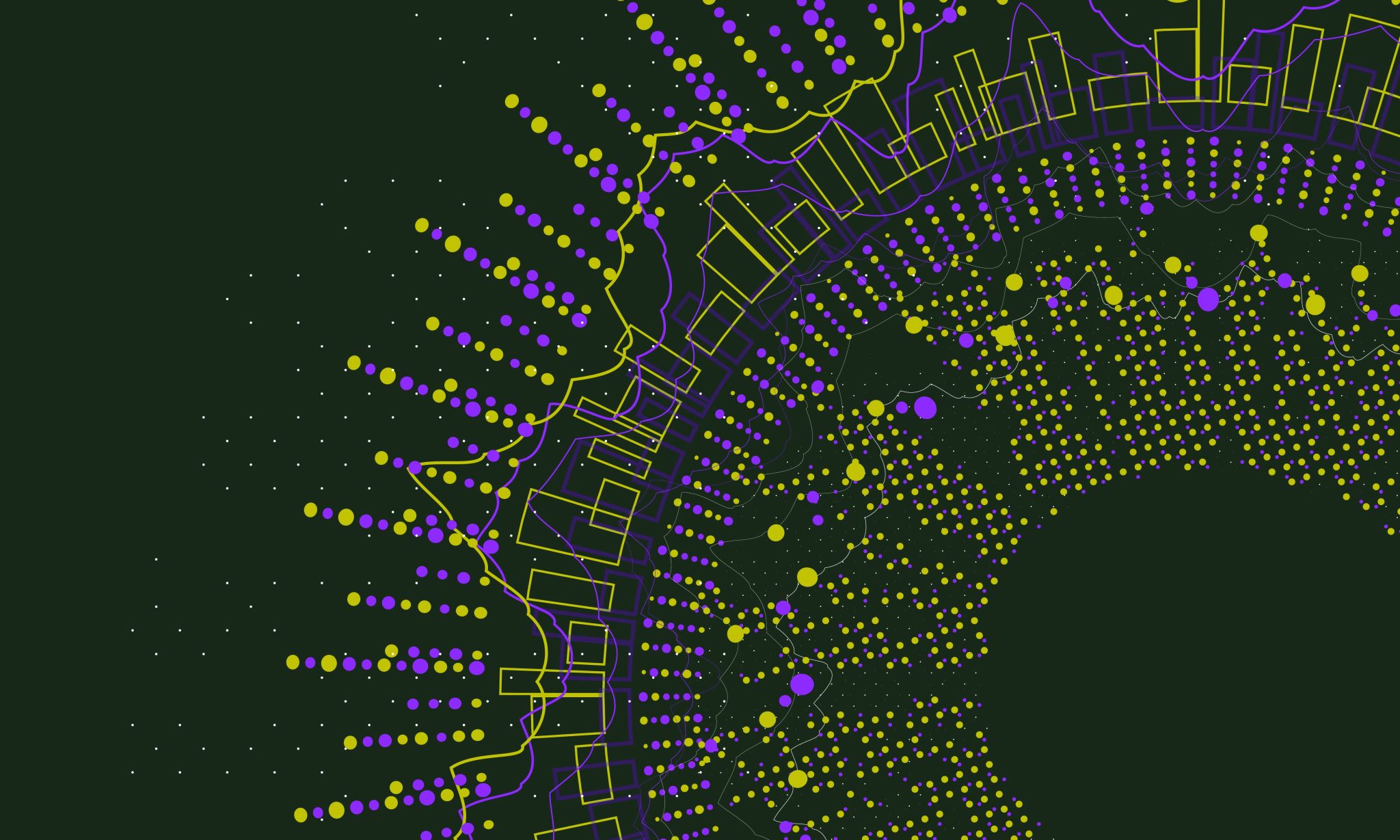 Microbit alapok
Felhasznált irodalom
http://tehetseg.inf.elte.hu/segedanyagok.html
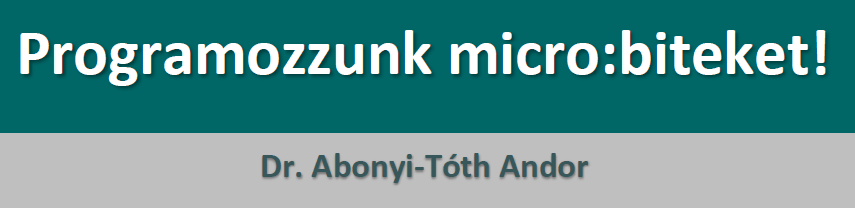 https://microbit.org/teach/lessons/first-lessons-with-makecode-and-the-microbit/
Babarczi Éva: Microbit alapok Digitális kultúra 7-8. osztály c. PPT-je
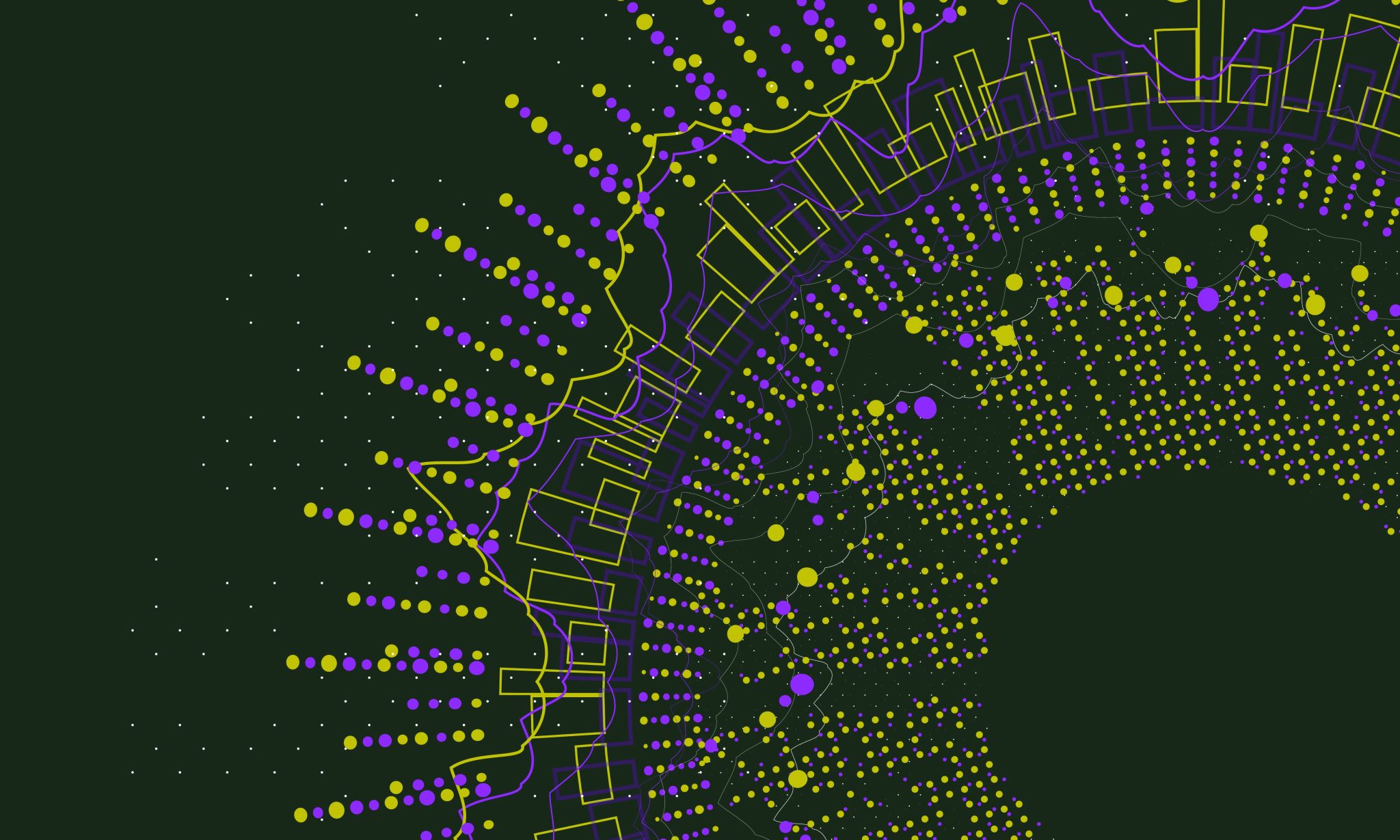 Kezdjünk bele a programozásba!
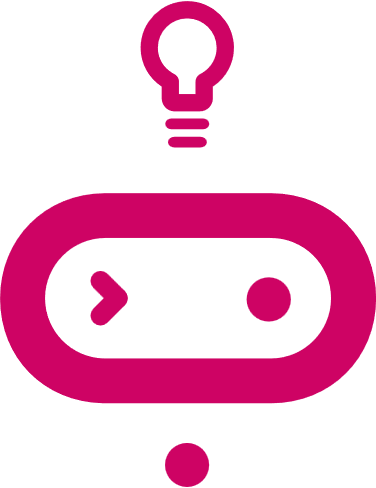 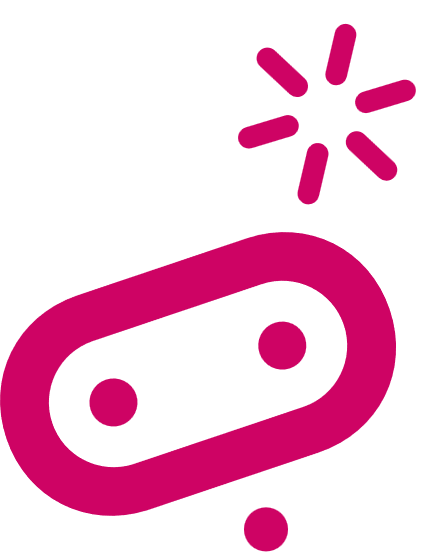 https://makecode.microbit.org/
https://www.nkp.hu/tankonyv/digitalis_kultura_5_nat2020/lecke_01_012
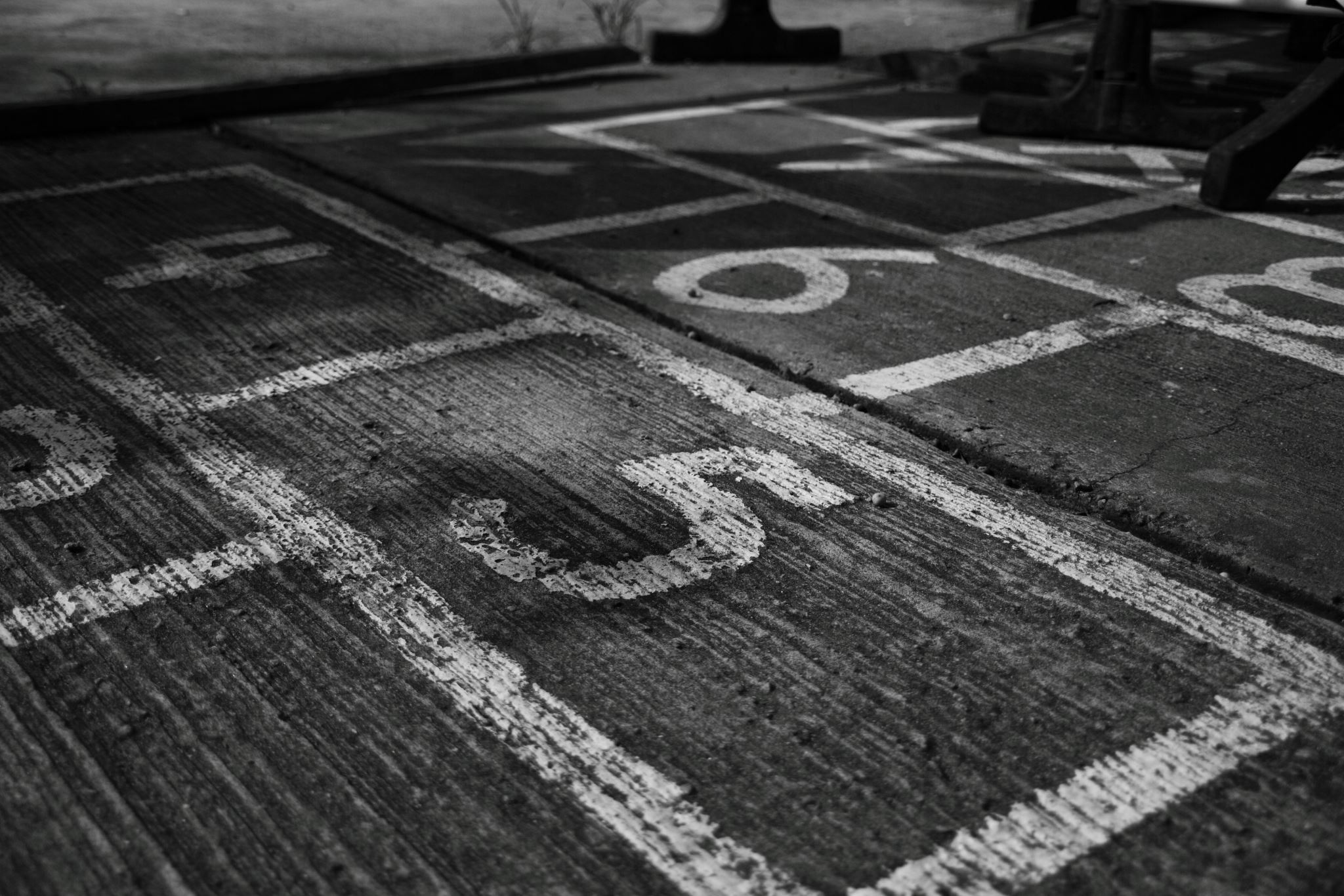 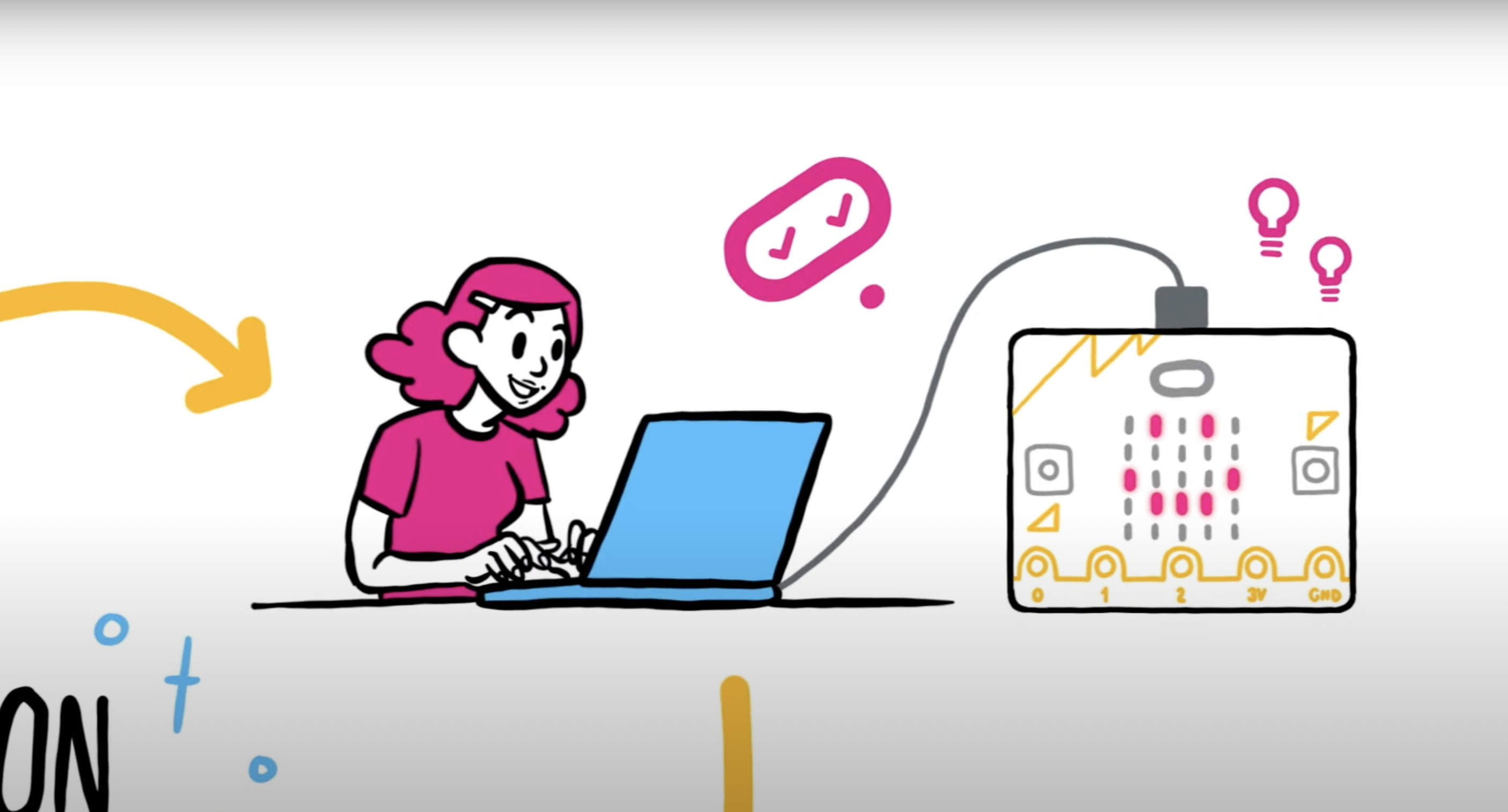 1. feladat
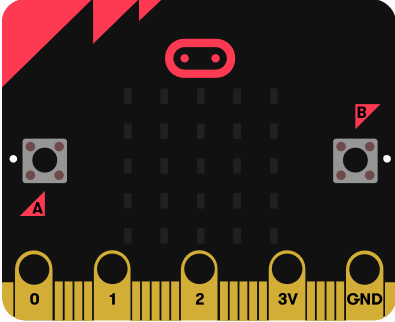 névjelvény
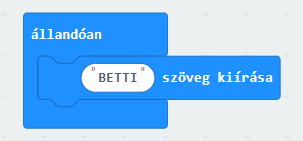 https://microbit.org/projects/make-it-code-it/name-badge/
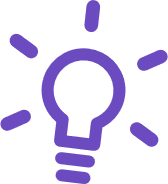 Szorgalmi
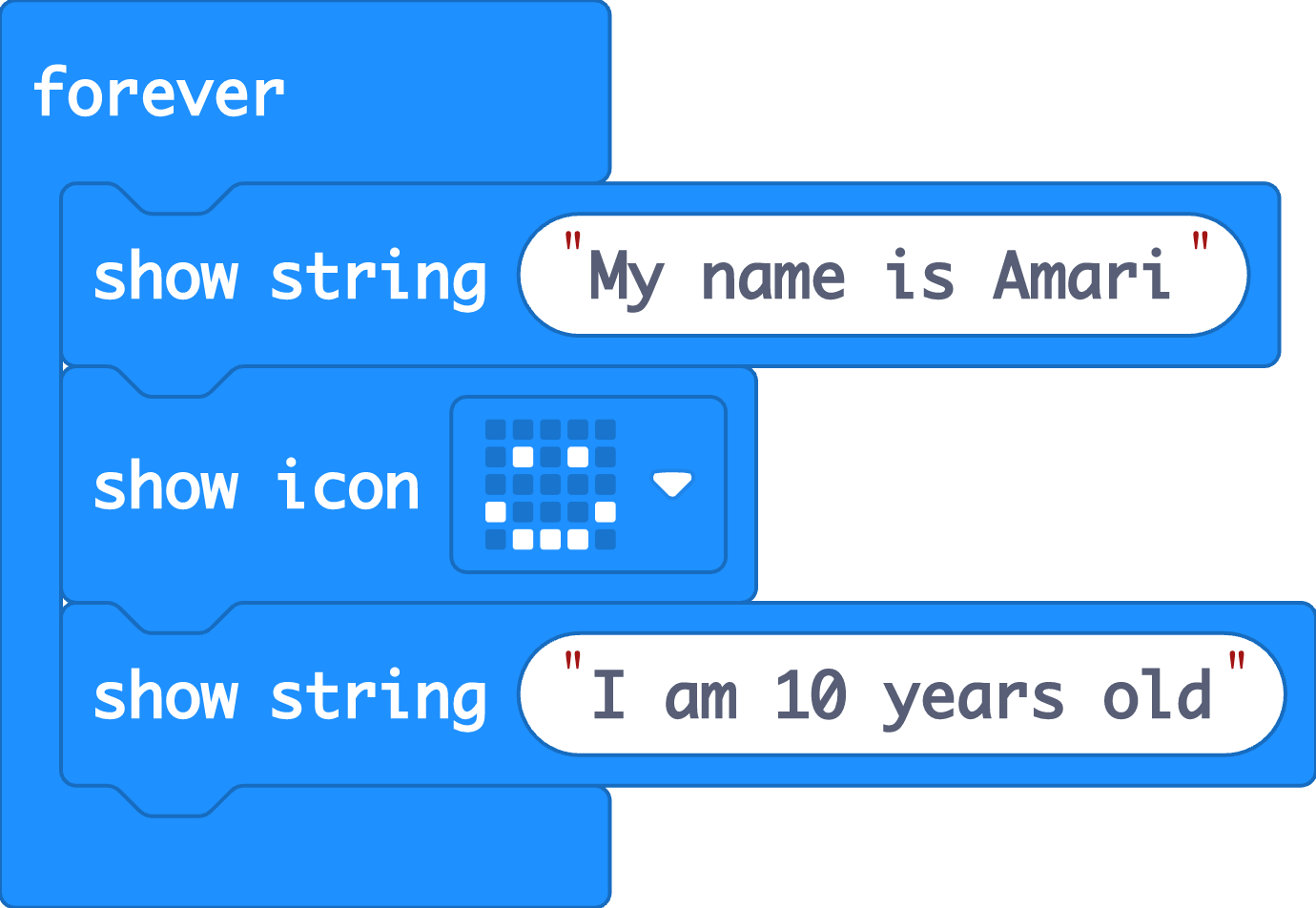 Adj hozzá több információt, hogy többet tudjunk meg rólad!
Adj hozzá ikonokat, hogy hogyan érzed magad! (‘show icon’)
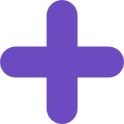 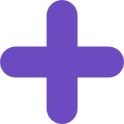 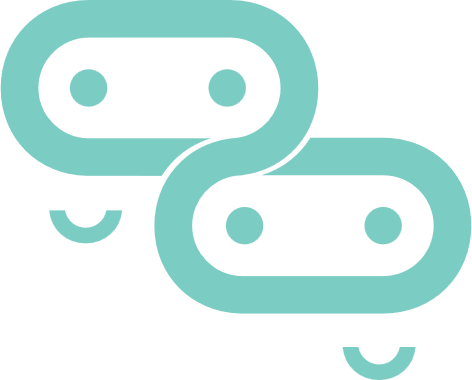 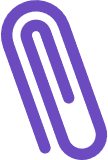 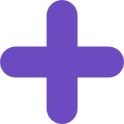 [Speaker Notes: If students finish early, they can remix their code to explore different uses of the LED display output.]
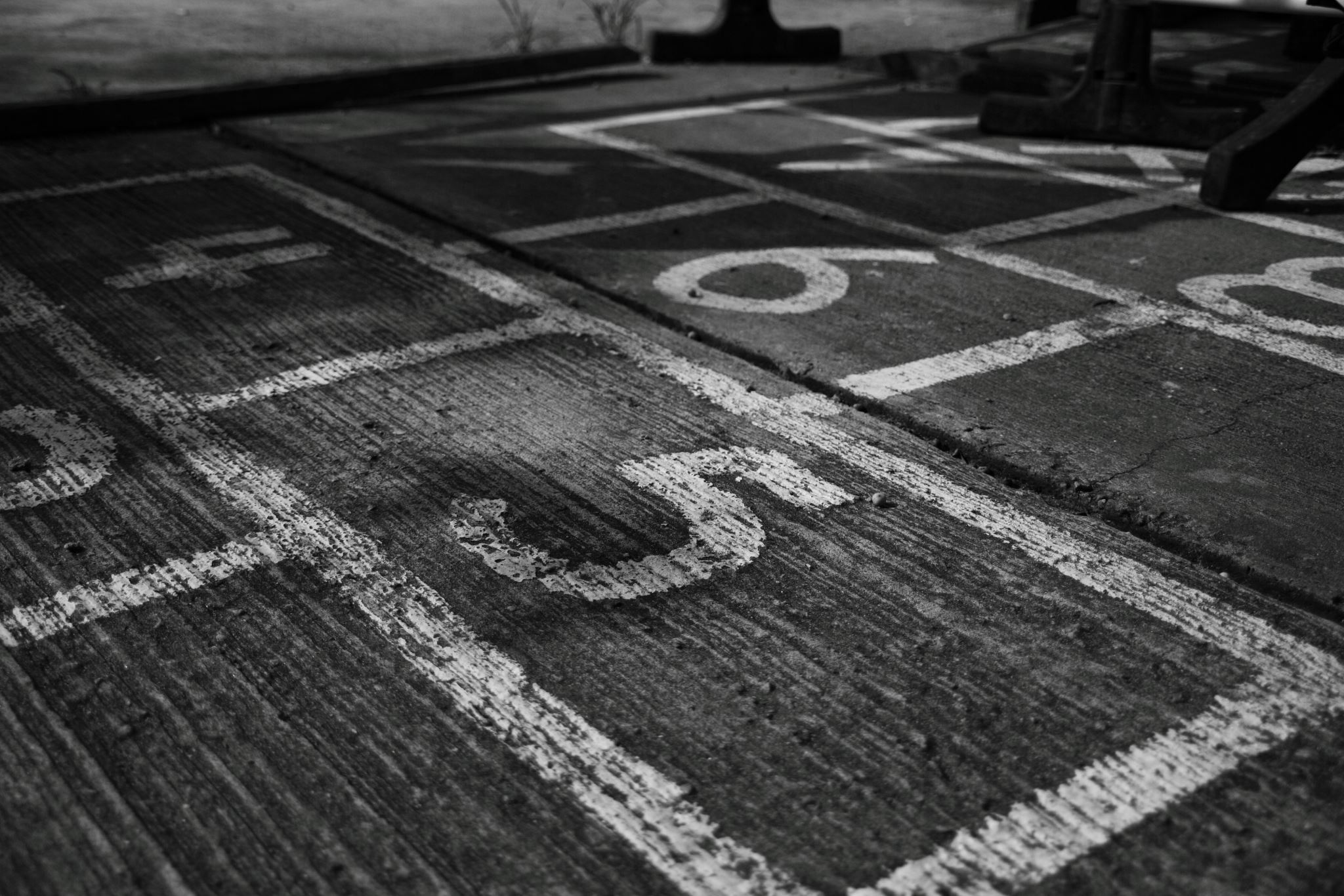 névkiírás +
szívdobbanás
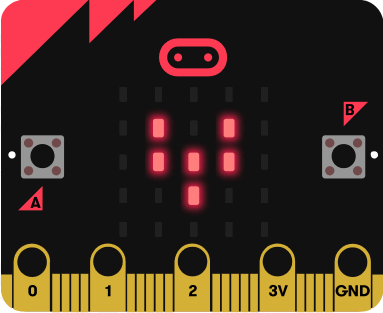 2. feladat
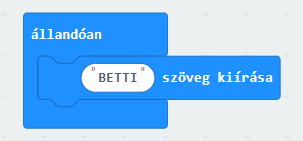 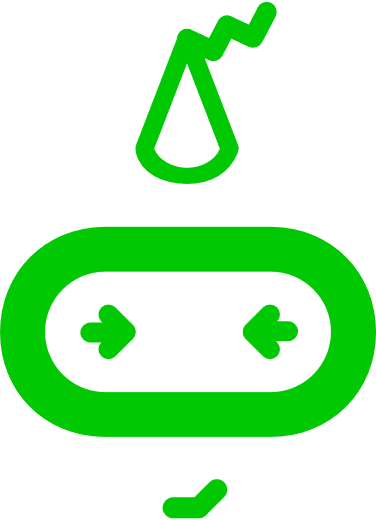 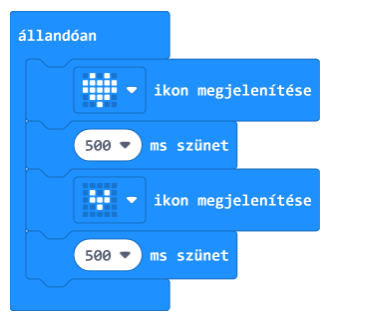 https://microbit.org/projects/make-it-code-it/beating-heart/
2. Programunk szívdobbanás
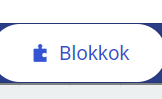 Készítsünk egy egyszerű animációt, amely azzal indul, hogy kiírjuk a „Szia!” szöveget, majd egy szív nagyobb és kisebb változatát váltogatjuk, ezzel elérve, mintha dobó szívet látnánk.
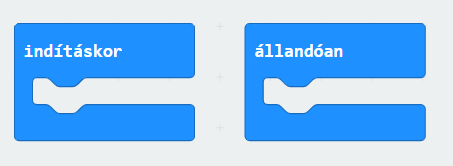 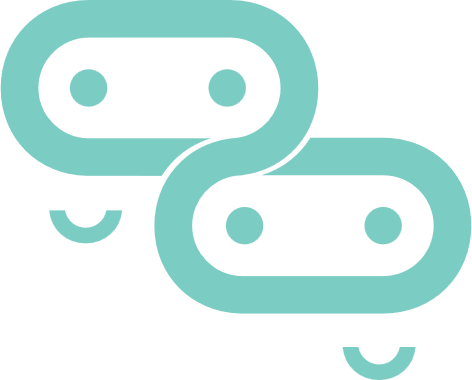 Szívdobbanás
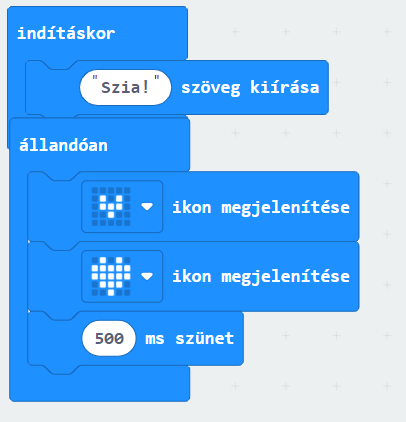 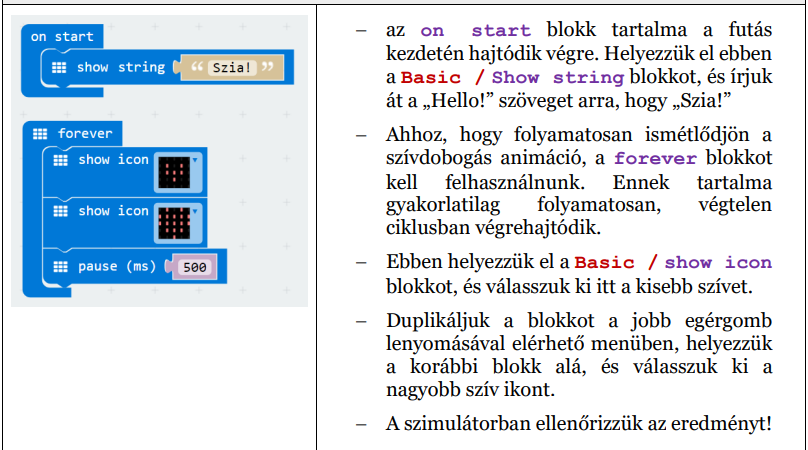 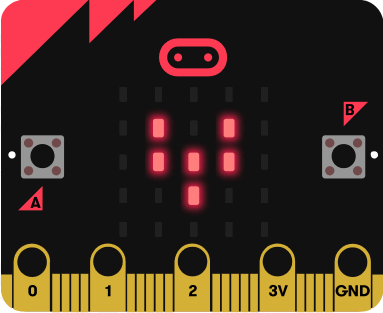 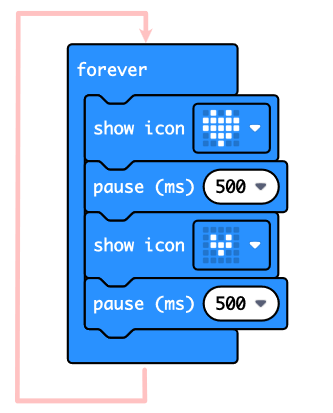 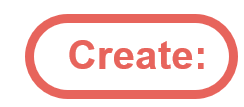 3. Program: Szívdobbanás variációja
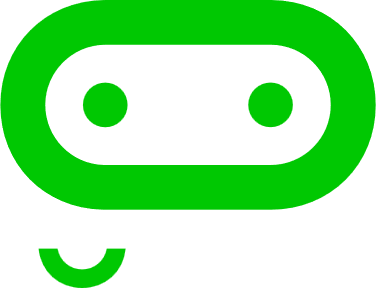 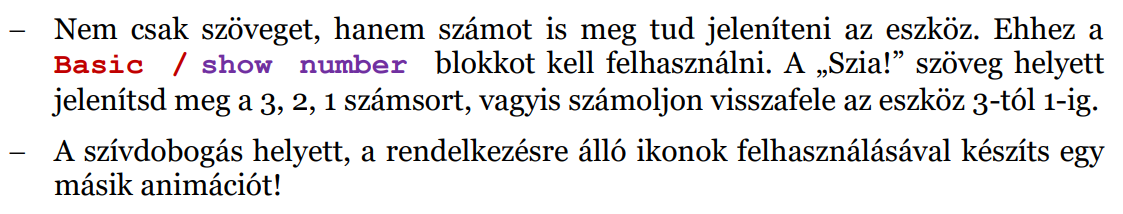 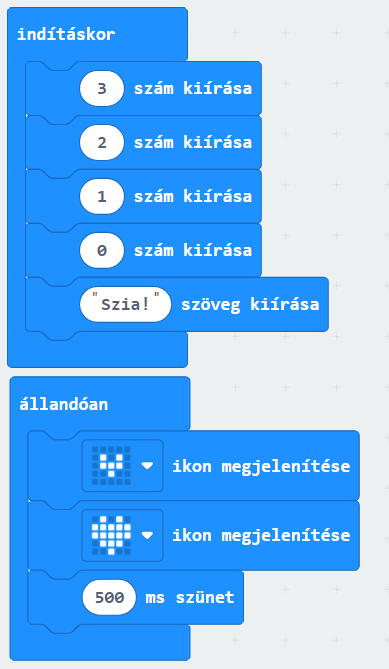 3. Program :Szívdobbanás variációja
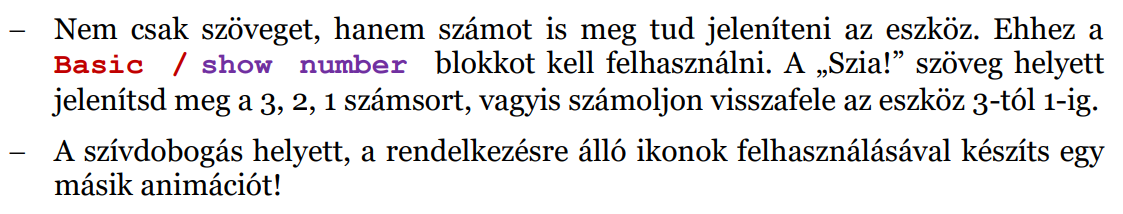 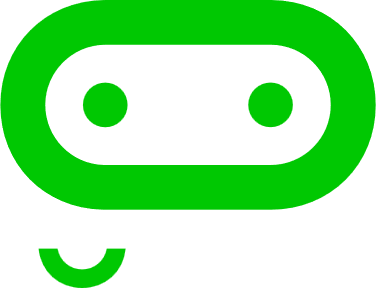 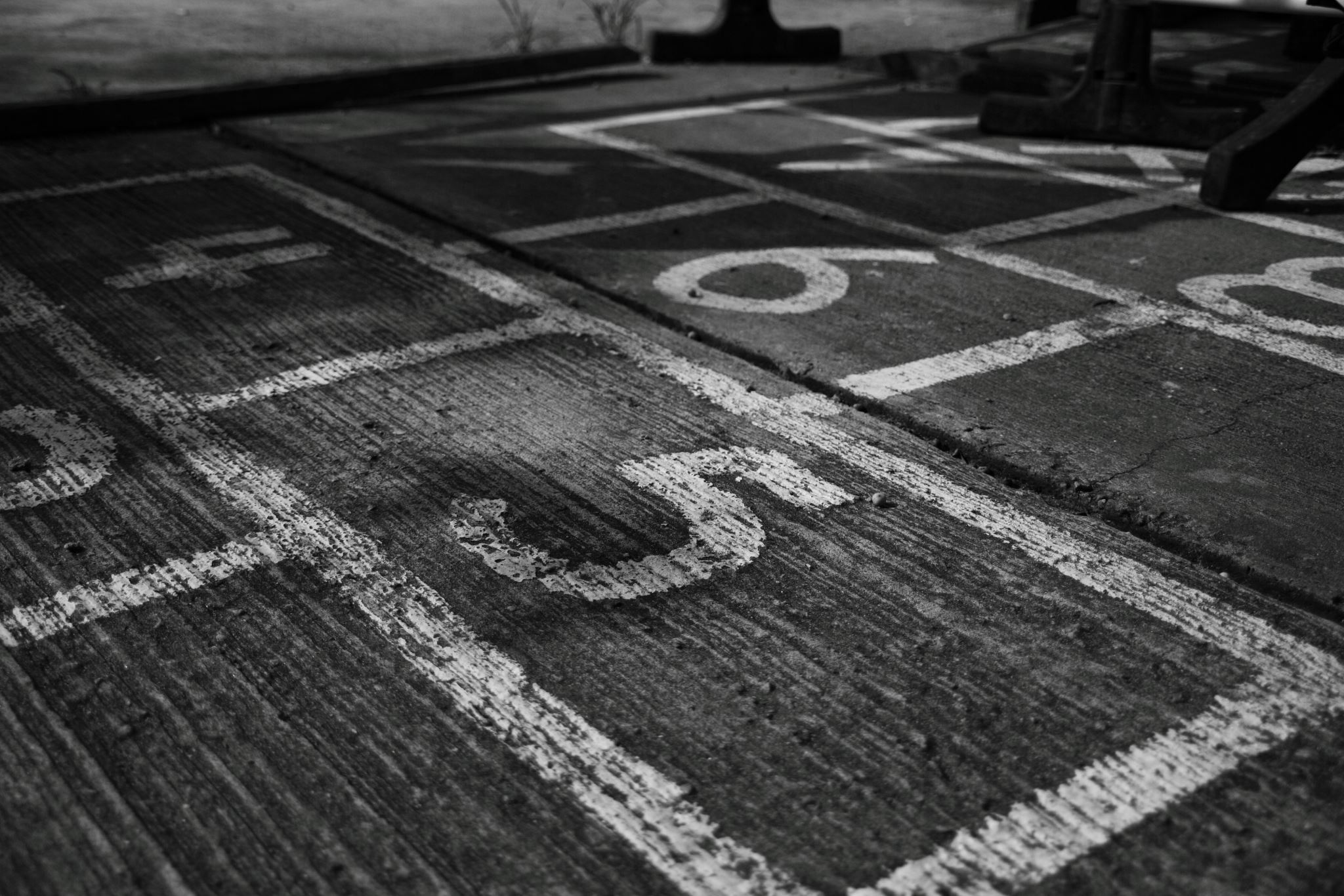 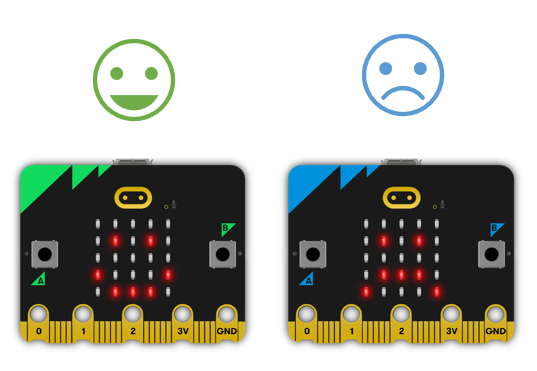 3. feladat
Érzelem jelvény
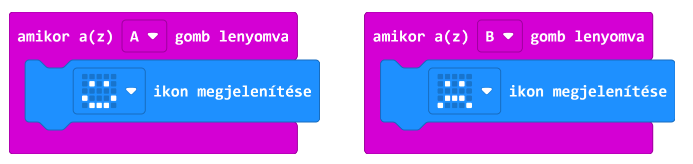 https://microbit.org/projects/make-it-code-it/emotion-badge/
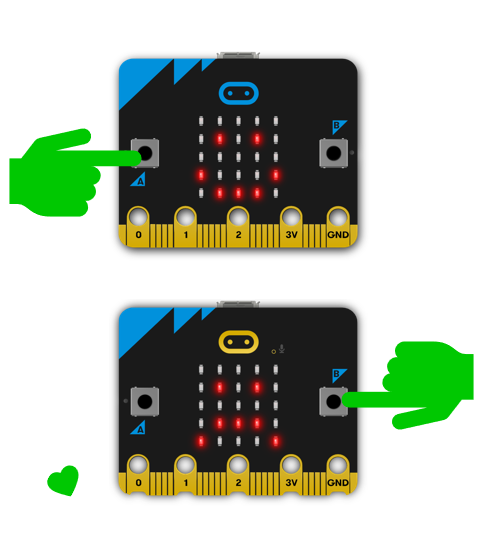 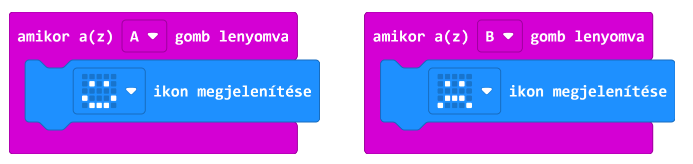 Érzelemjelvény
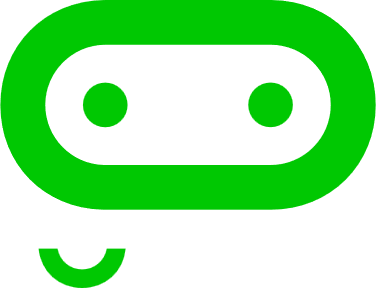 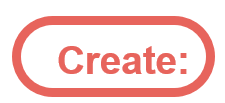 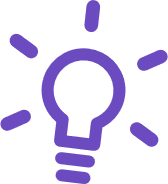 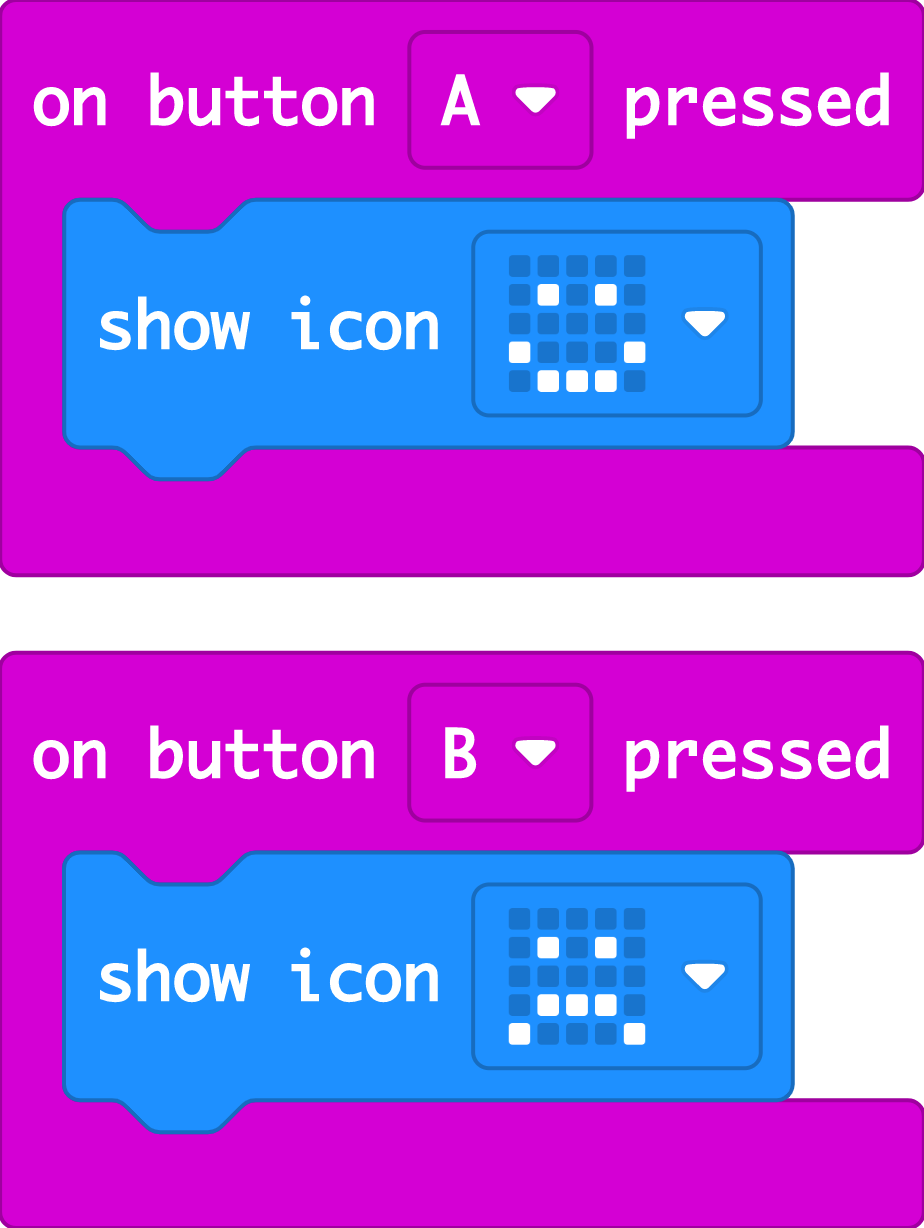 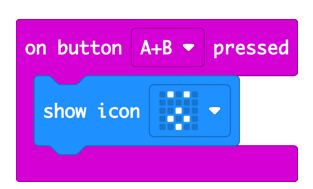 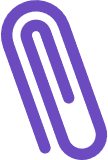 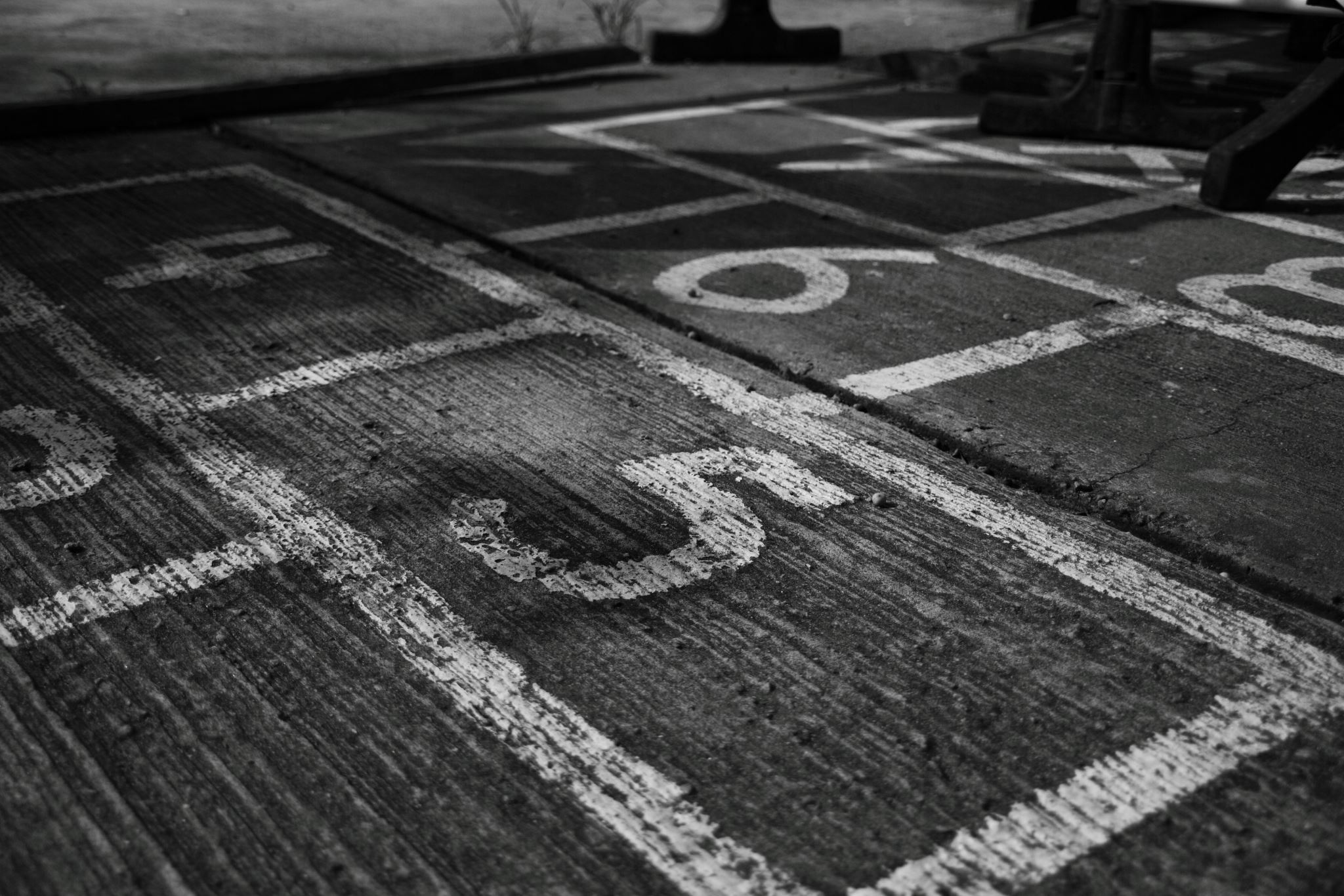 4. feladat
Integető robot
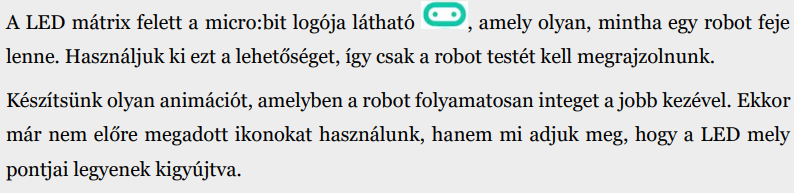 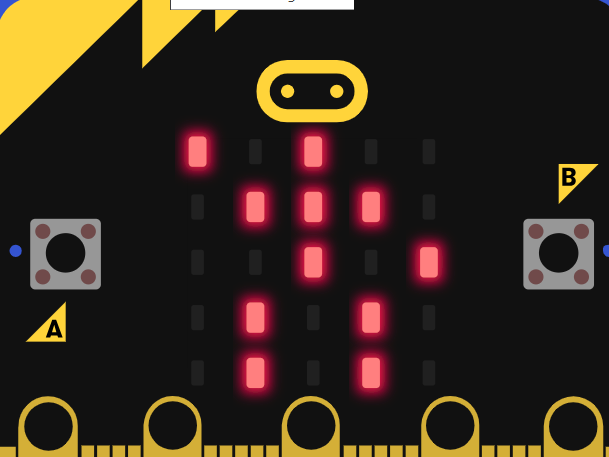 Integető robot
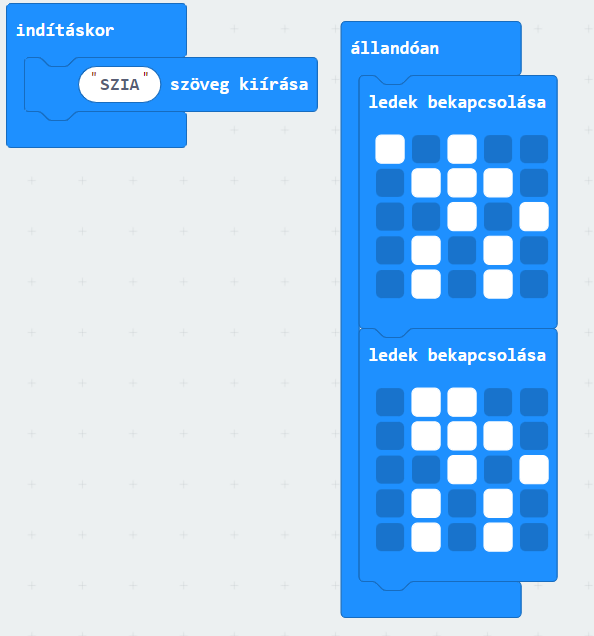 Integető robot
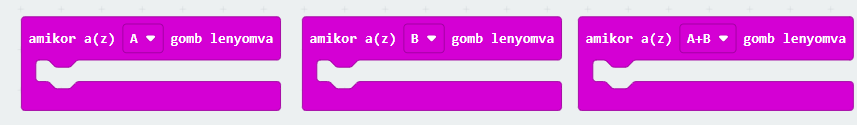 Készítsünk olyan animációt, amelyben az 
A gombot lenyomva a robot az egyik karjával integet, 
a B gomb hatására pedig a másikkal! 
Ha mindkét gombot A+B egyszerre megnyomjuk, akkor pedig csináljon valami egyedi mozgást, amit mi találunk ki. 
Az integetés legalább kétszer ismétlődjön. 
Keressük meg a megfelelő blokkot ehhez a Ciklusok kategóriában. Az integetés után a robot vegye fel a kiindulási helyzetét! 
Próbáljuk ki a projektet! Mentsük el a programot, hogy következő alkalommal folytathassuk!
Házi feladat